How can we save our climate?Understanding the challenges of climate change and exploring business and management responses BAM SIG: Sustainable and Responsible Business (Keynote)
Prof Dr Petra Molthan-Hill 
Professor of Sustainable Management and Education for Sustainable Developmentand Co-Chair UN PRME Working Group on Climate Change & the Environment 
Nottingham Business School, Nottingham Trent University, UK
31/07/2023
Halve CO2 emissions by around 2030
In order to limit global warming to 1.5C, the IPCC stresses that the world needs to halve CO2 emissions by around 2030 and reach Net Zero CO2 emissions by mid-century. 
In addition, the IPCC emphasises the need for deep reductions in non-CO2 emissions across the economy to achieve this limit. 

CDP (2020) Foundations for science-based net-zero target setting in the corporate sector: https://sciencebasedtargets.org/resources/files/foundations-for-net-zero-full-paper.pdf p5
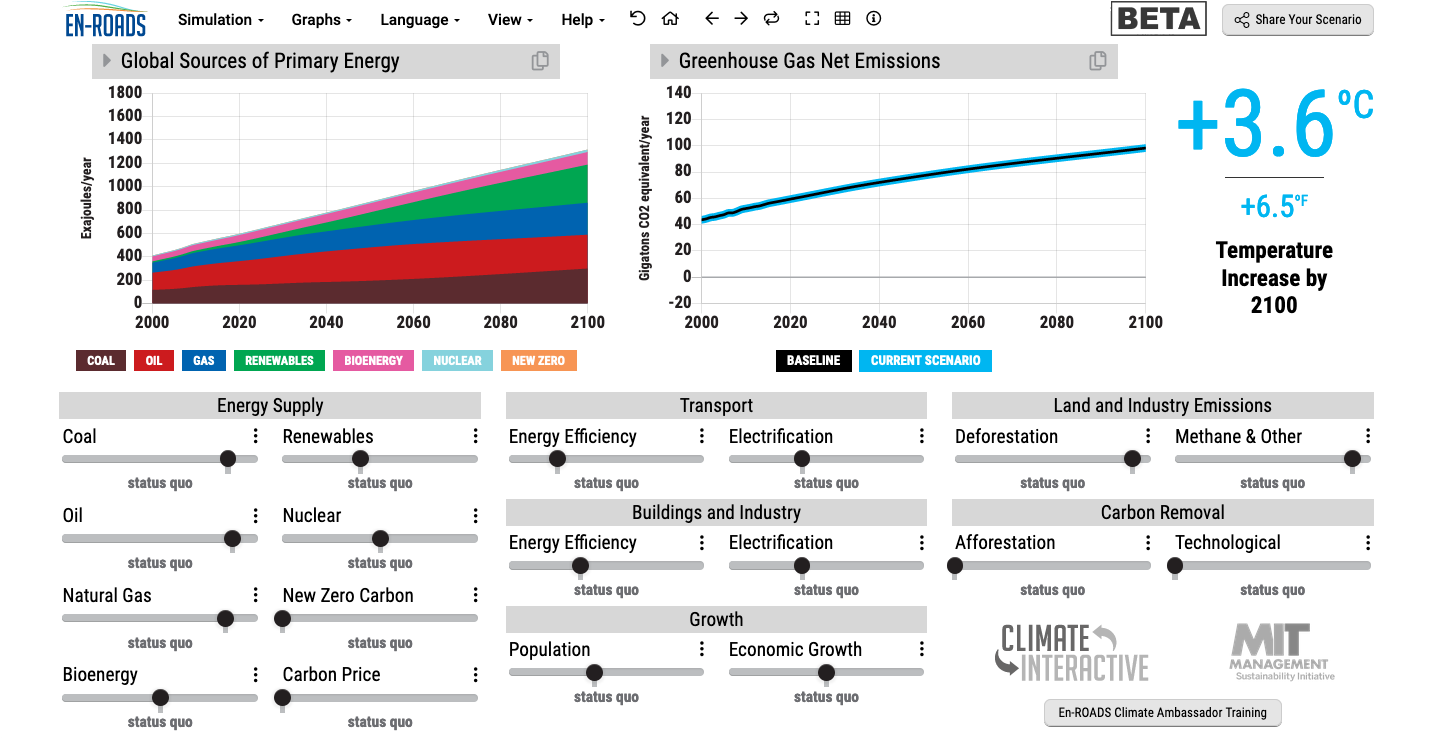 En-ROADS is a cutting-edge simulation model used to test climate solutions and generate climate scenarios for the future.
Our key challenge: How to get to 1.5C?
[Speaker Notes: This is our current situation as demonstrated by En-ROADS which was developed by MIT Climate Interactive so that everyone can understand the high impact solutions and which impact they would have.]
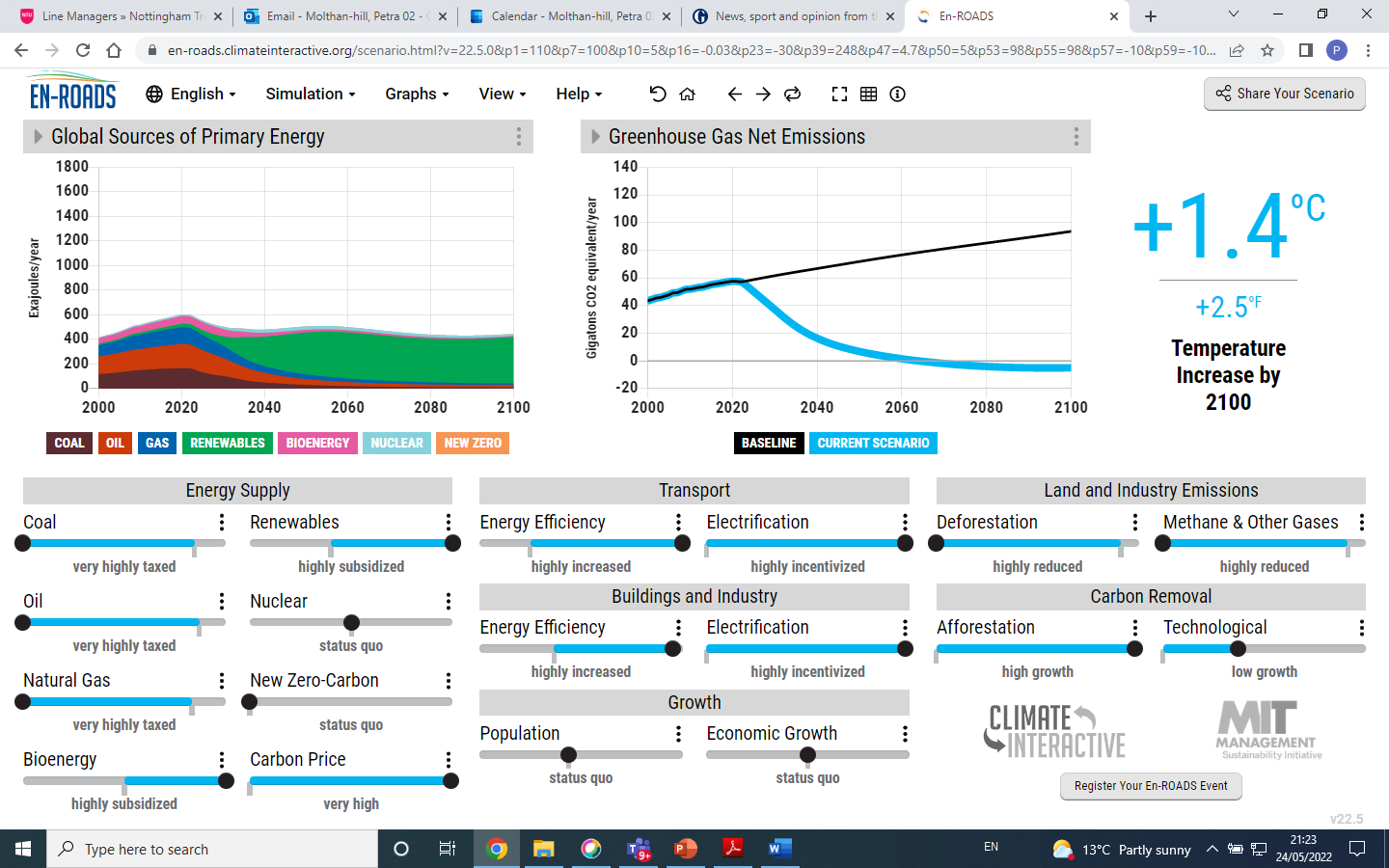 Solutions from En-ROADS
Big changes will be achieved by:
Increasing energy efficiency and electrification in transport, buildings and industry.
Reducing Methane e.g. by reducing food waste.
Increasing natural carbon capture as much as possible, including stopping deforestation and increasing afforestation.
Agreeing on a carbon price.
[Speaker Notes: After going through this slide, end with: We will now have some examples for the first three and how everyone on every level can do their bit..]
How much is too much?
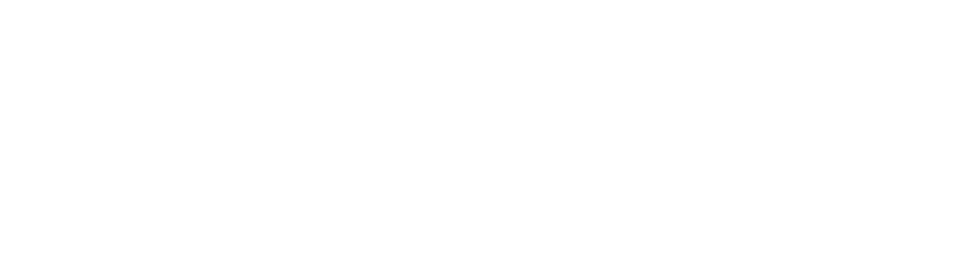 [Speaker Notes: Carbon Dioxide equivalent gives us a level playing field to understand the effects of various activities]
UN Sustainable Development Goals
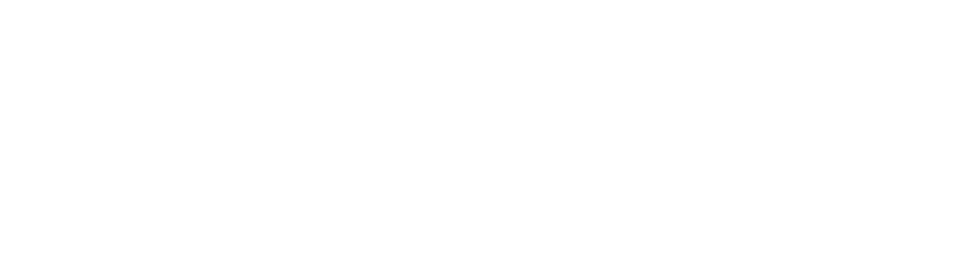 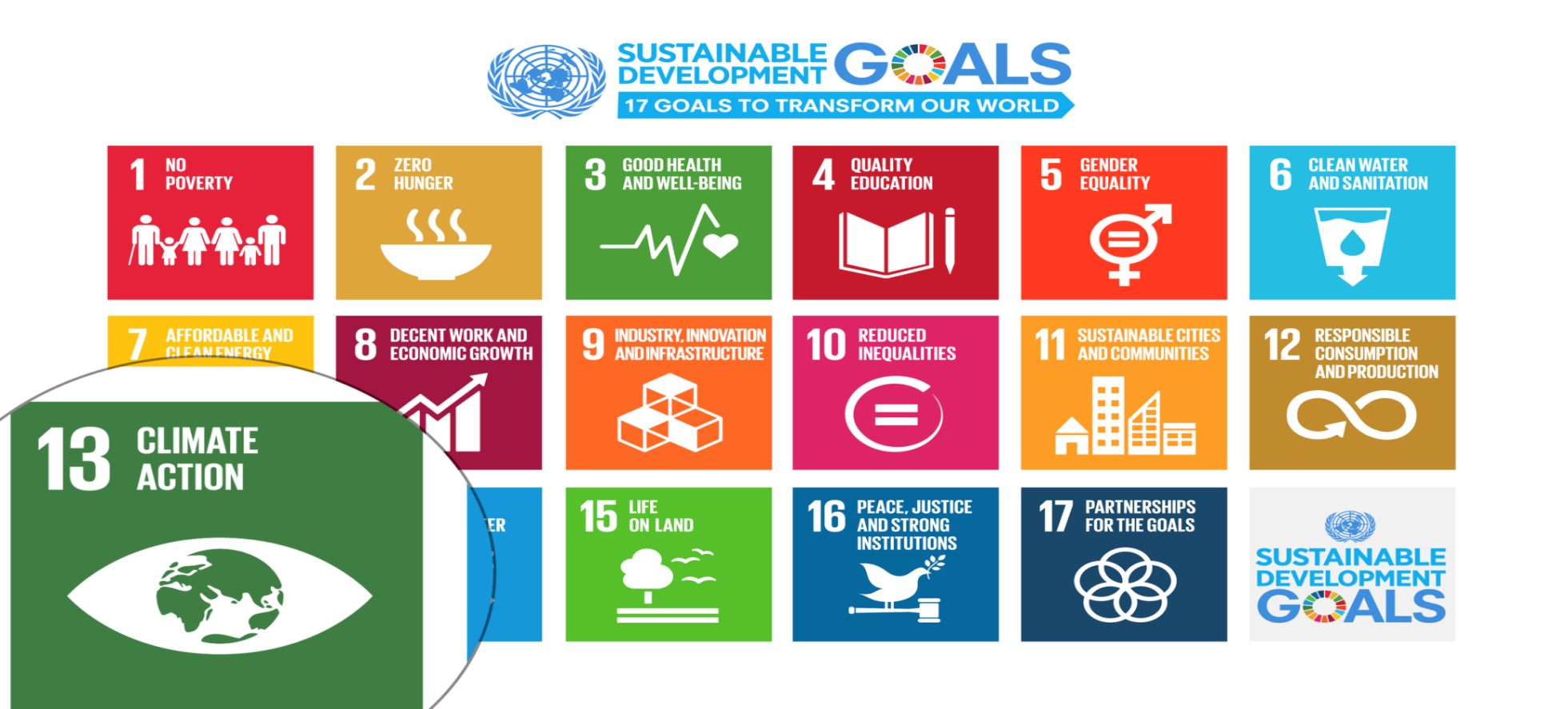 [Speaker Notes: Carbon Dioxide equivalent gives us a level playing field to understand the effects of various activities]
Every business school student needs one hour of Climate Change Science Education
Table published in: Molthan-Hill, P et al (2021), Climate change education at universities: Relevance and strategies for every discipline. in: Handbook of Climate Change Adaptation and Mitigation (3rd edition), Springer: Cham, Switzerland. Adapted from definitions provided by Mochizuki Y, Bryan A (2015) Climate change education in the context of education for sustainable development: Rationale and principles. Research 9(1): 4-26.
[Speaker Notes: We need to distinguish between three areas of climate change education, the first one is the science: Every Graduate need to understand the climate change science enough to make informed decisions and integrate high impact solutions into their life and work. This basic understanding is also necessary for anyone studying business.]
Climate Change Mitigation Education into the core curriculum of every discipline
Table published in: Molthan-Hill, P et al (2021), Climate change education at universities: Relevance and strategies for every discipline. in: Handbook of Climate Change Adaptation and Mitigation (3rd edition), Springer: Cham, Switzerland. Adapted from definitions provided by Mochizuki Y, Bryan A (2015) Climate change education in the context of education for sustainable development: Rationale and principles. Research 9(1): 4-26.
[Speaker Notes: The second one is Climate Change Mitigation Education: Every Graduate needs to know how to best mitigate climate change- what are the best strategies and tools in operations, supply chain management, economics, investment to reduce carbon emissions?]
3. Climate Change Adaptation Education
Table published in: Molthan-Hill, P et al (2021), Climate change education at universities: Relevance and strategies for every discipline. in: Handbook of Climate Change Adaptation and Mitigation (3rd edition), Springer: Cham, Switzerland. Adapted from definitions provided by Mochizuki Y, Bryan A (2015) Climate change education in the context of education for sustainable development: Rationale and principles. Research 9(1): 4-26.
[Speaker Notes: In many countries Graduates need to learn how to adapt to climate change now, however in the UK and other high emitting countries the focus should be on mitigation: Is it not better to mitigate against the flooding of London so that major floods will not happen in the near future than to build higher flood defences now?]
Integrated into every discipline/function
The Handbook of Carbon Management: A step-by-step guide to high-impact climate solutions for every manager in every function (Routledge)
Procurement and Supply: pushing the boundaries to remove carbon emissions 
Marketing for a better climate 
Pension funds, accounts and other investments
GHG emissions accounting 
Climate communication and reporting to internal and external stakeholders
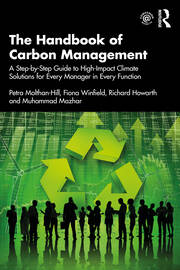 https://www.routledge.com/The-Handbook-of-Carbon-Management-A-Step-by-Step-Guide-to-High-Impact-Climate/Molthan-Hill-Winfield-Howarth-Mazhar/p/book/9781032227603
In your own time….
Free online course: 

https://www.futurelearn.com/courses/climate-literacy-and-action-for-all
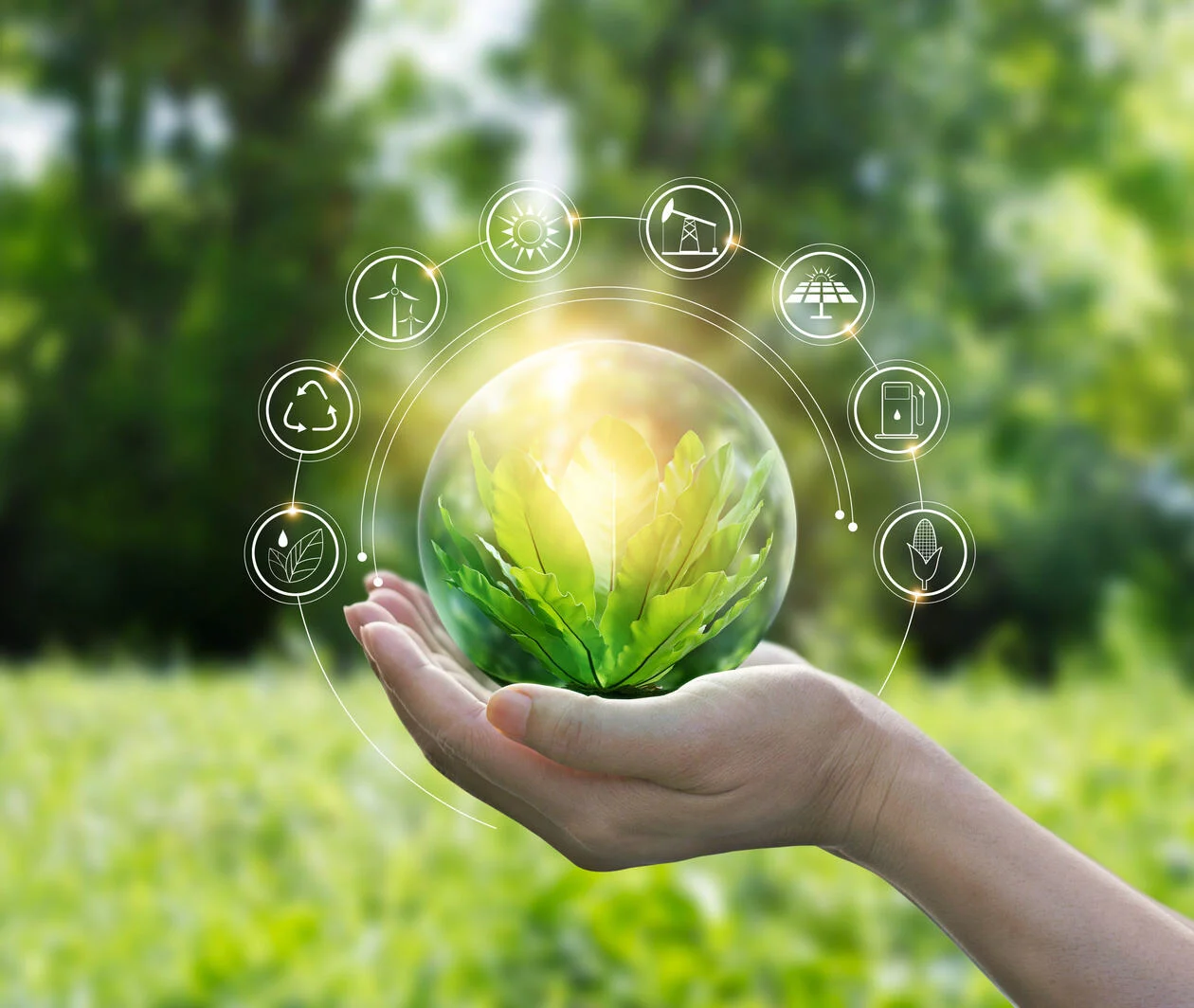 Inspired by Carbon Literacy Training in:
Chapple, W., Molthan-Hill, P., Welton, R., Hewitt, M.
Lights Off, Spot On: Carbon Literacy Training Crossing Boundaries in the Television Industry. 
J Bus Ethics 162, 813–834 (2020). 
https://doi.org/10.1007/s10551-019-04363-w
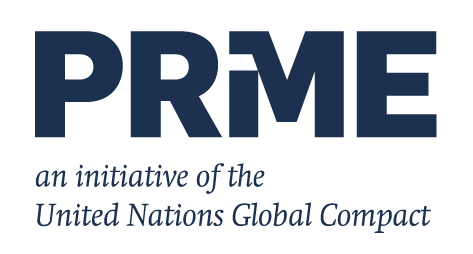 What if every recruit in every organisation from the world’s business schools were qualified as Carbon Literate?
Carbon Literacy Training for Business Schools
Developed by Nottingham Business School (Nottingham Trent University) in collaboration with the UN PRME Champions, Oikos International and the Carbon Literacy Project. 

The aim is to ensure that academics, students and others are Carbon Literate within a short time frame, to ensure that as many people as possible are actively involved in embedding climate solutions in their own life and work. 
To do this, we have chosen a train-the-trainer approach, where we offer regional events inviting all the universities and business schools in the vicinity to train academics and students there, so they can become trainers in their own institutions and/or get involved in training in other parts of the world.
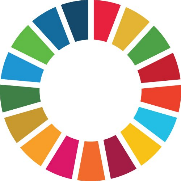 [Speaker Notes: In our Carbon Literacy Training for Business Schools we have a strong focus on these high impact solutions so that everyone in a business school, whether in teaching, research or operations would know the best actions to take.]
Get the certificate and be part of a community….
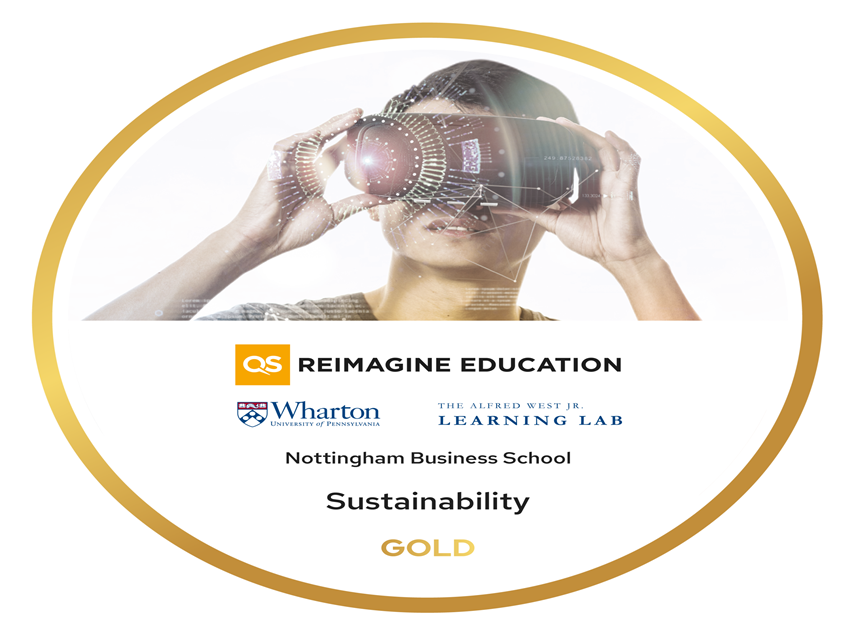 Take our free Climate Literacy & Action Training in June and July (on fixed days, virtual, interactive):

On behalf of the UN PRME Working Group on Climate Change & Environment and QS World Merit charity, we would like to invite you to join our upcoming Climate Literacy & Action Training CLT-ECOS. 

Please register here:  Meeting Registration - Zoom
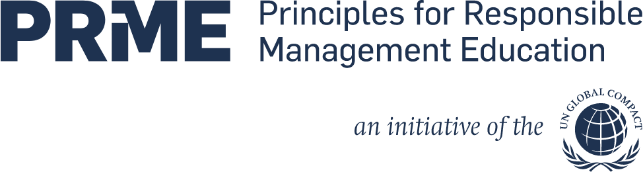 Please join us https://www.unprmeclimate.org/
Register as a member 
Get the newsletter
Join our Working Group as a trainer when you get your certificate – send us your photo and a short profile
Share your research in a webinar
UN PRME Working Group on Climate Change
What is your idea to achieve Net Zero (Research/Project/Action)?
Transforming society
How can we nurture climate entrepreneurship in technology and innovation for climate action? What made organisations change in the past? 
Analysing the changes made by the fossil fuel industry in the past decades 
Organisational transformation of the fossil fuel industry
Please put your ideas in the chat
Pass it on
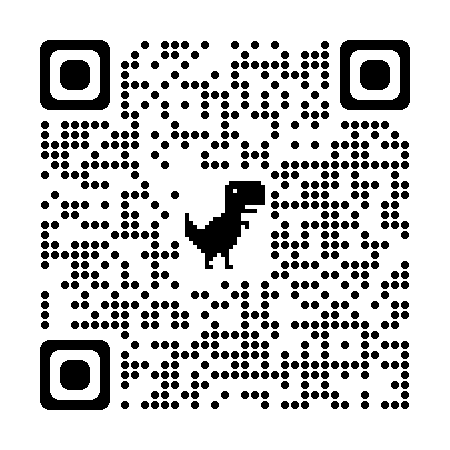 Get expertise through a master’s module
Climate Solutions for a Net Zero Future
Discover climate solutions you can implement in your industry, workplace, or household to help achieve a net zero future.
Master’s level, 100 hours, 10 credits, starting in May!

More info here: 
https://www.futurelearn.com/courses/climate-solutions-for-a-net-zero-future
[Speaker Notes: NBS to offer three microcredentials (each worth 10 cp) that can be used towards a PG certificate (with 30 cp from elsewhere)]
Want to find out more?Please contact Prof Dr Petra Molthan-Hill  
petra.molthan-hill@ntu.ac.uk